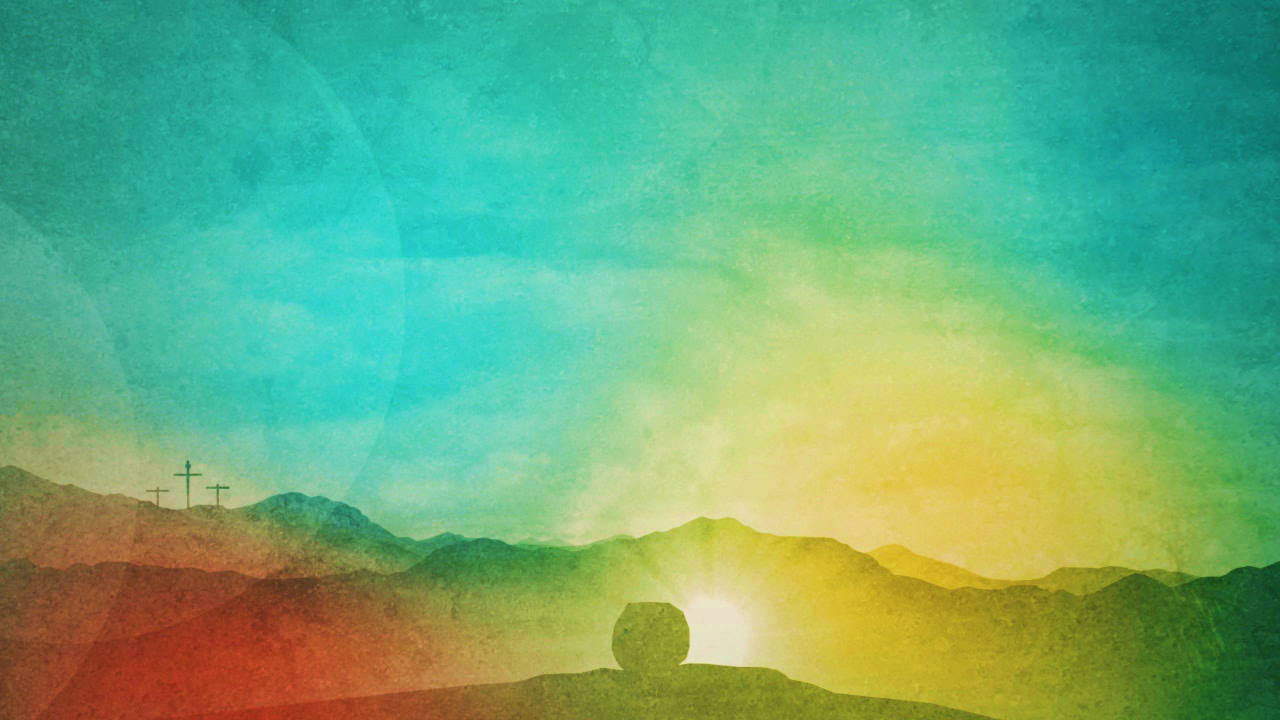 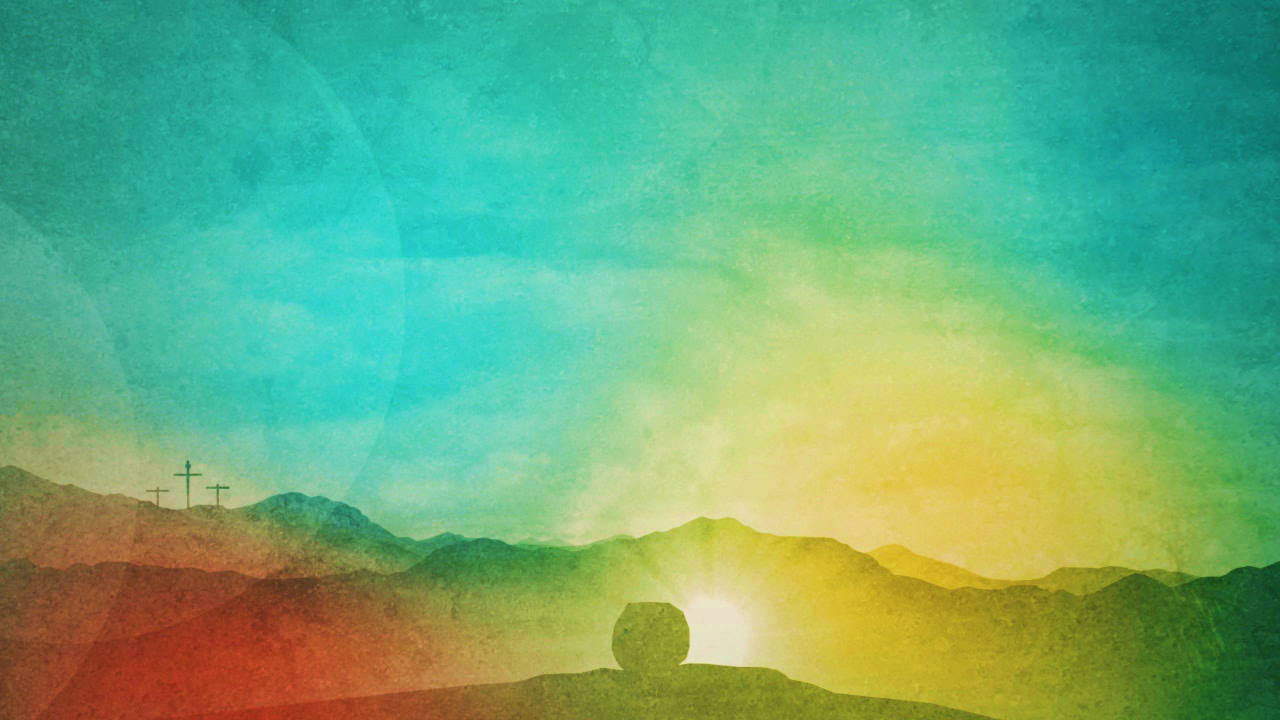 John 20:1-18
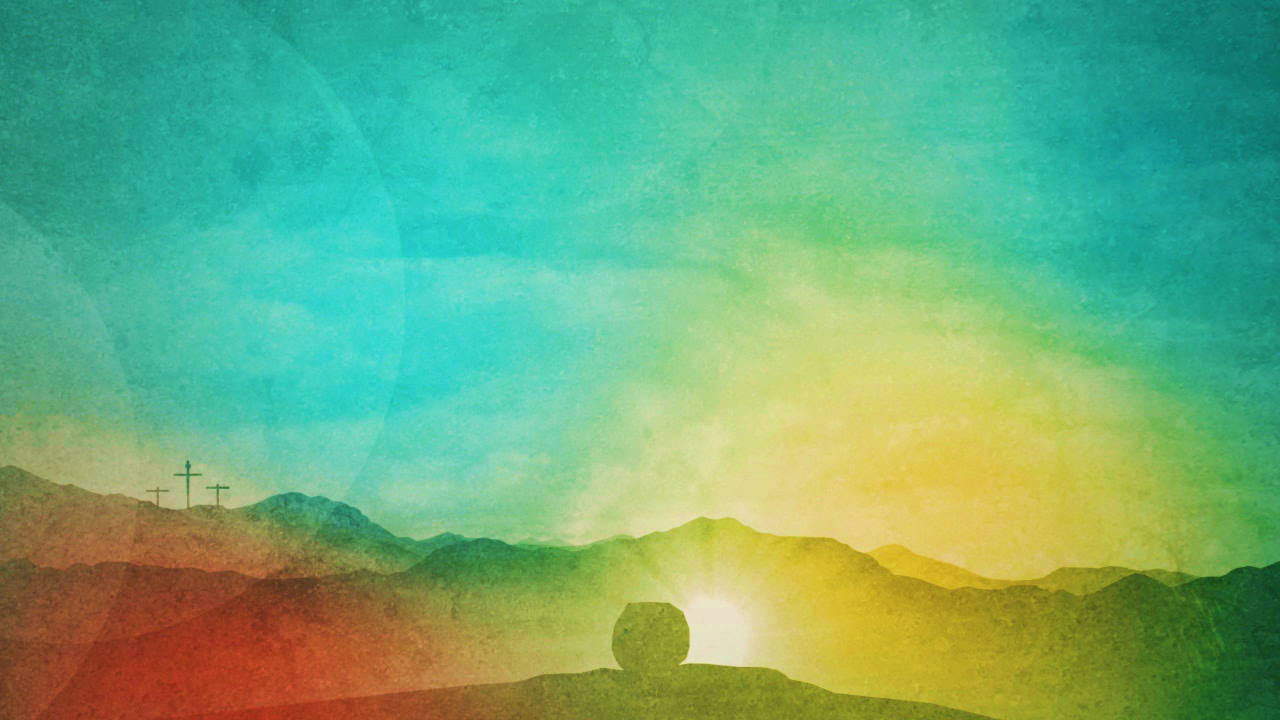 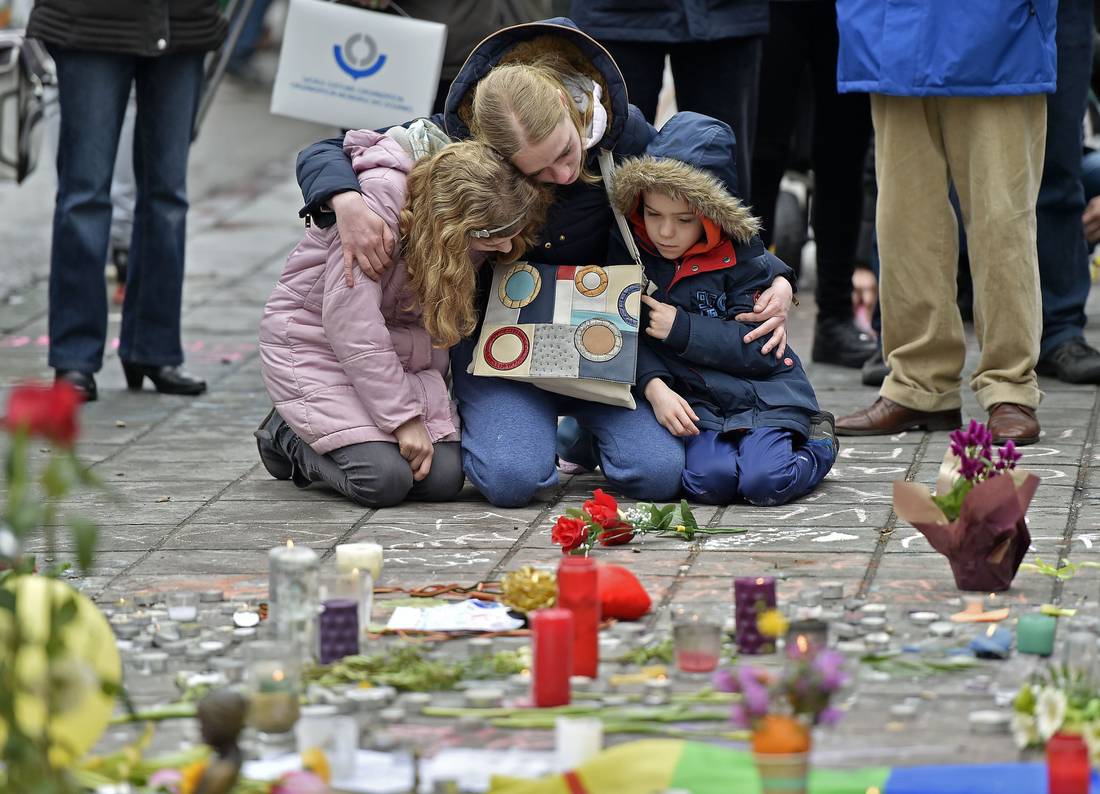 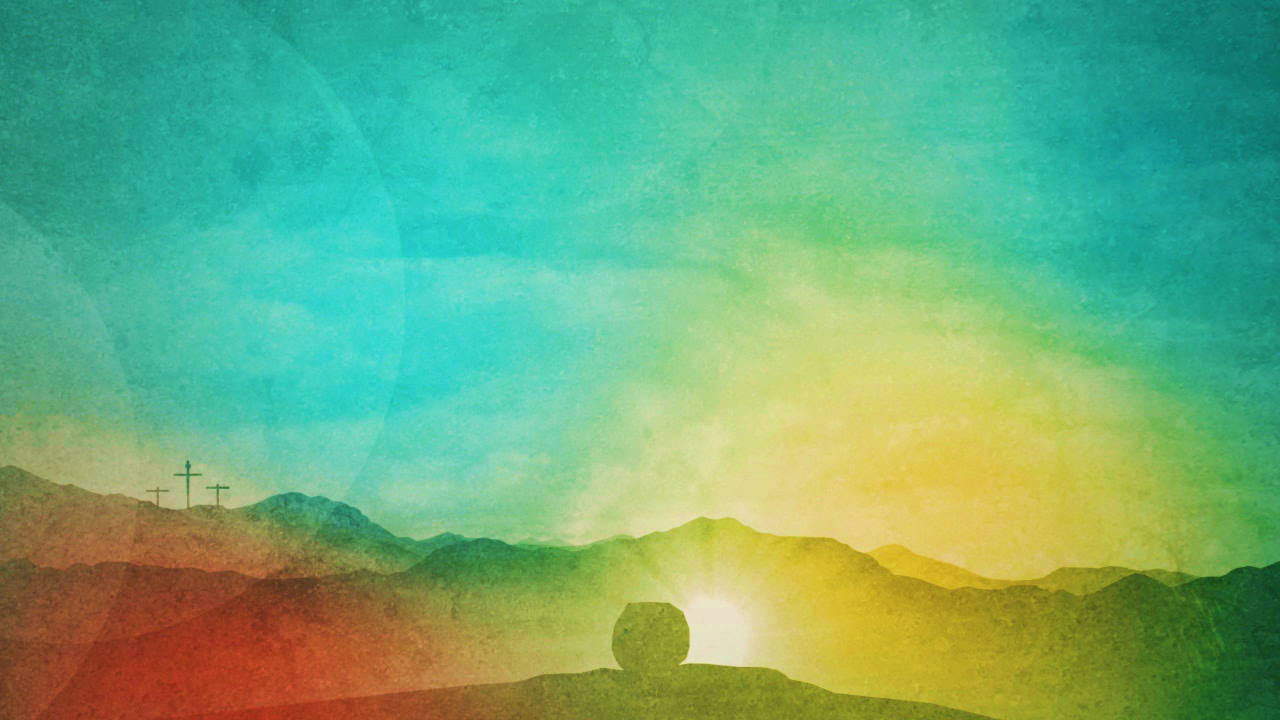 The heart of the Christian message is good news.  
Hope is real.  
And it’s centred on the resurrection of Jesus Christ.
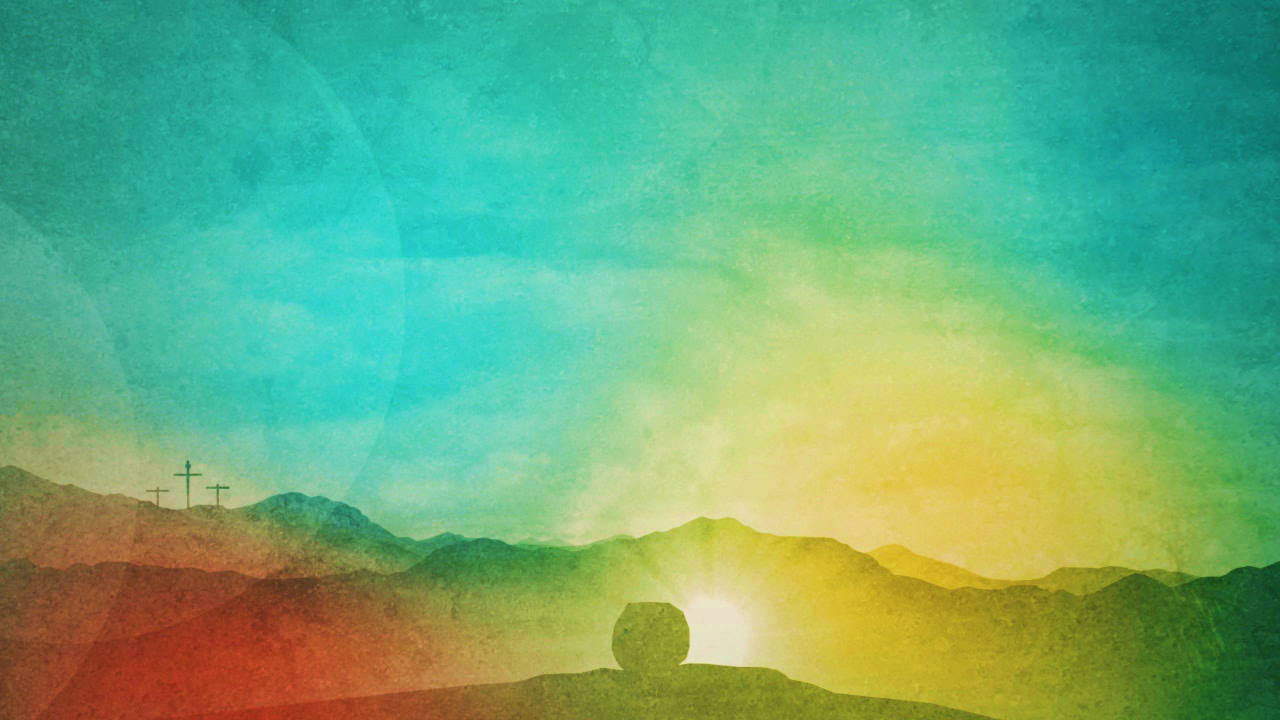 Mark 1:1 
1 The beginning of the gospel about Jesus Christ, the Son of God.
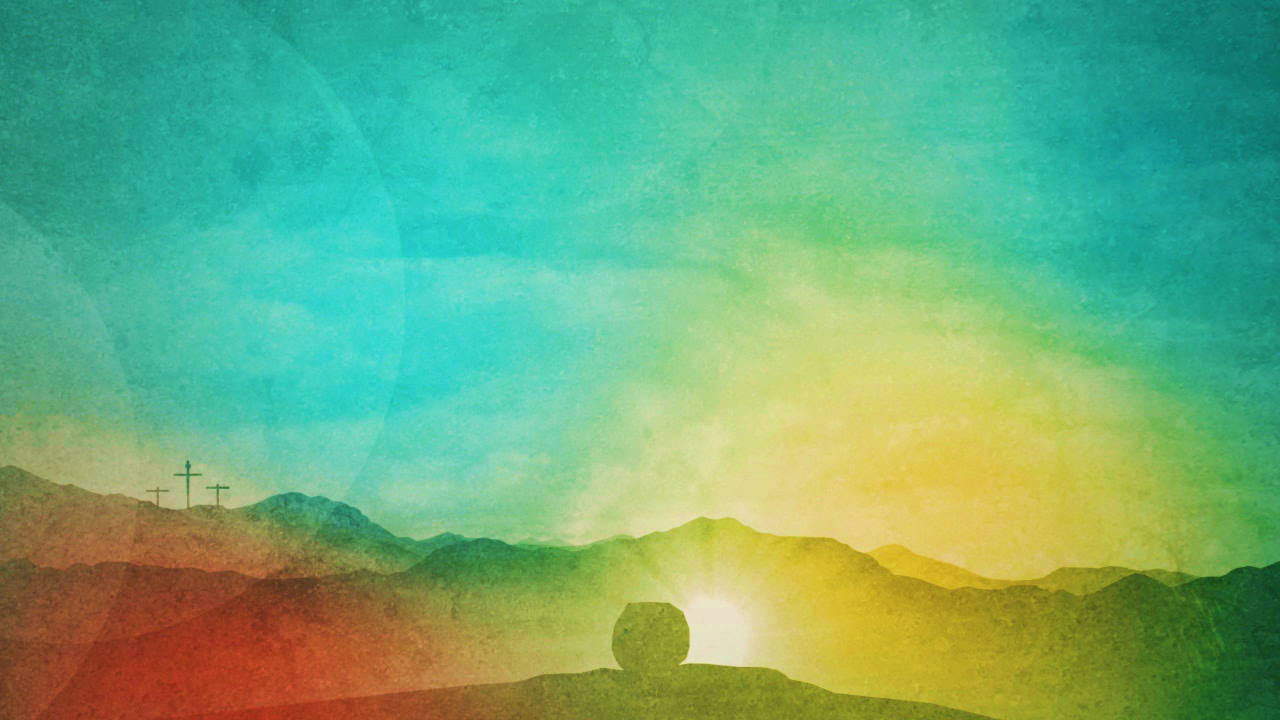 What is the Resurrection?
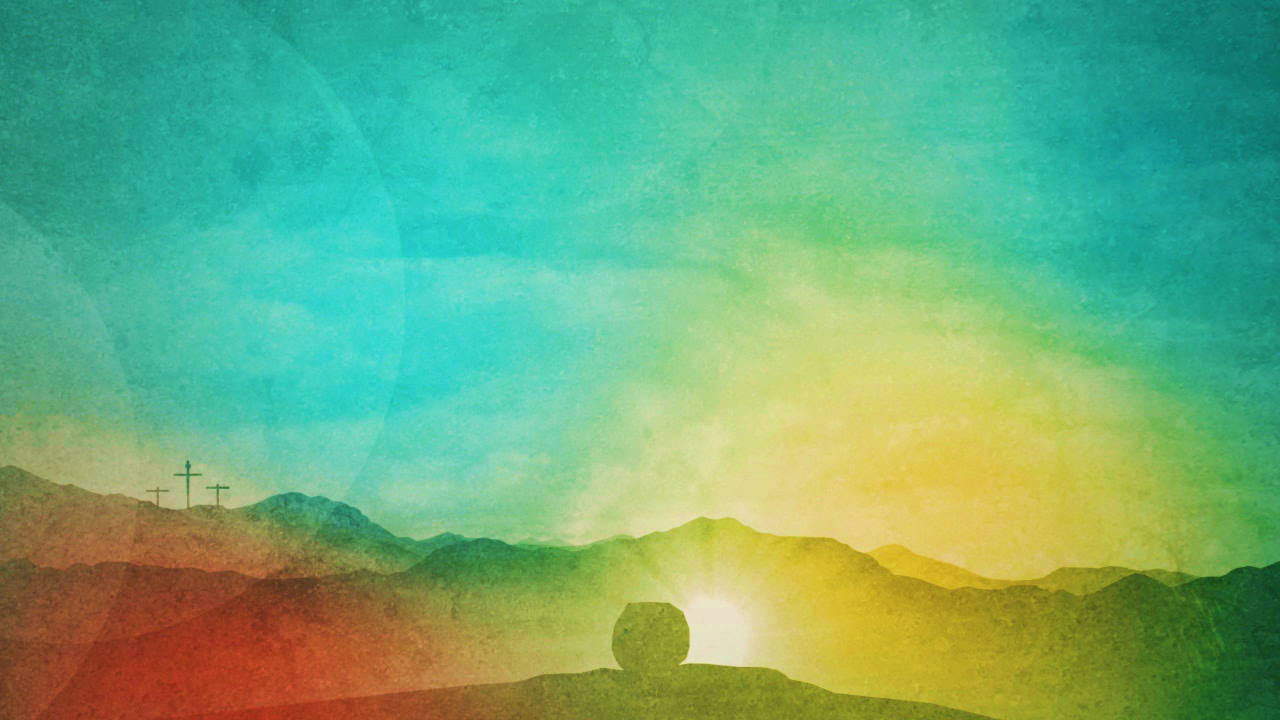 Why is Jesus’ resurrection good news?
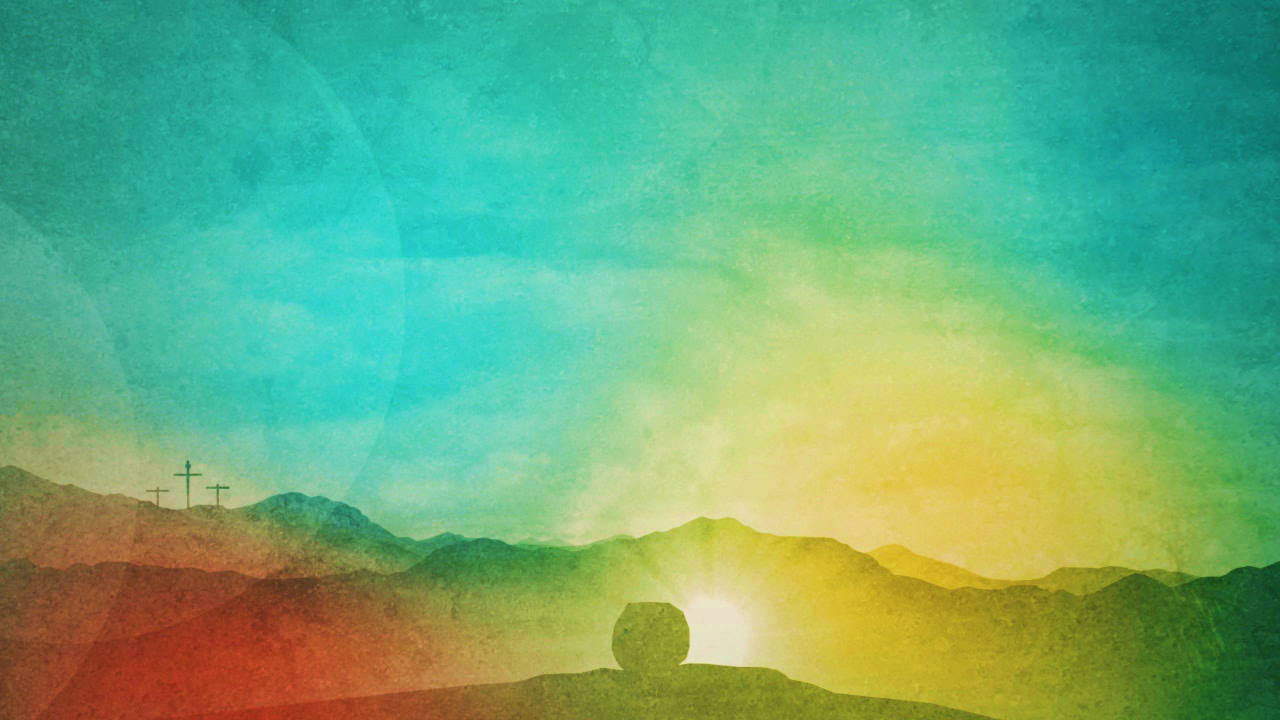 The resurrection offers 
hope for the world
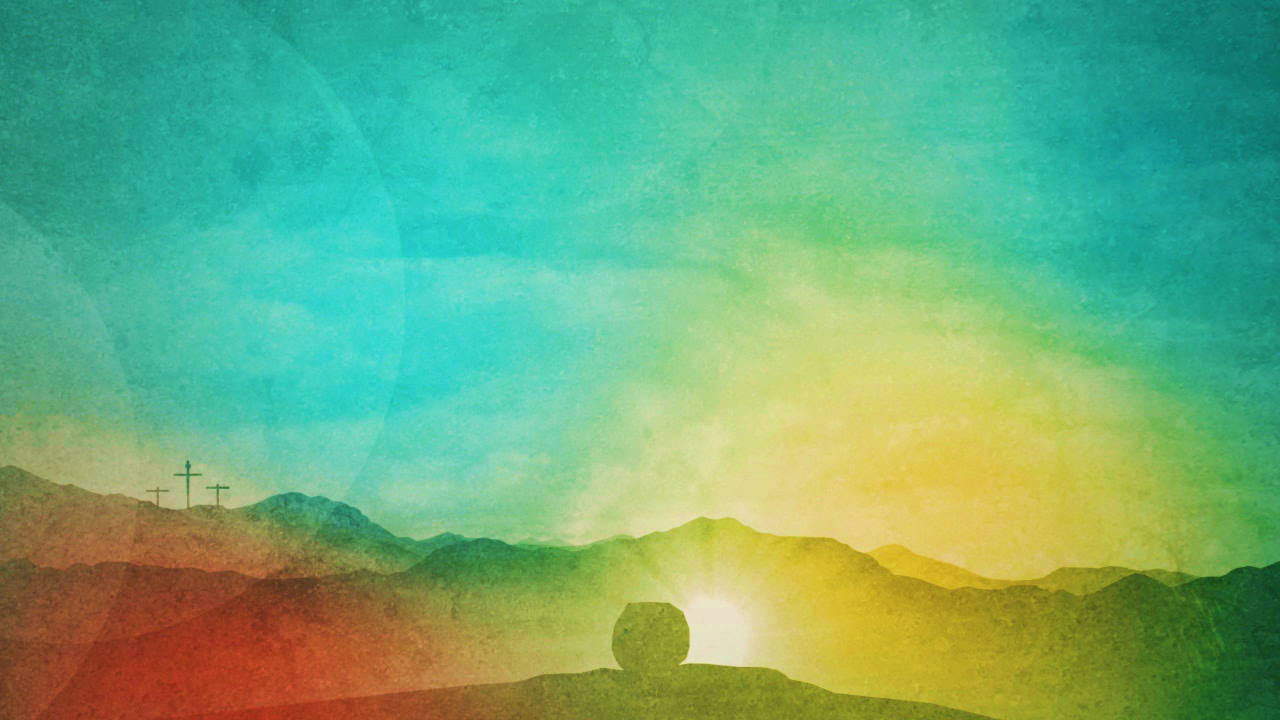 The resurrection offers hope for each of us
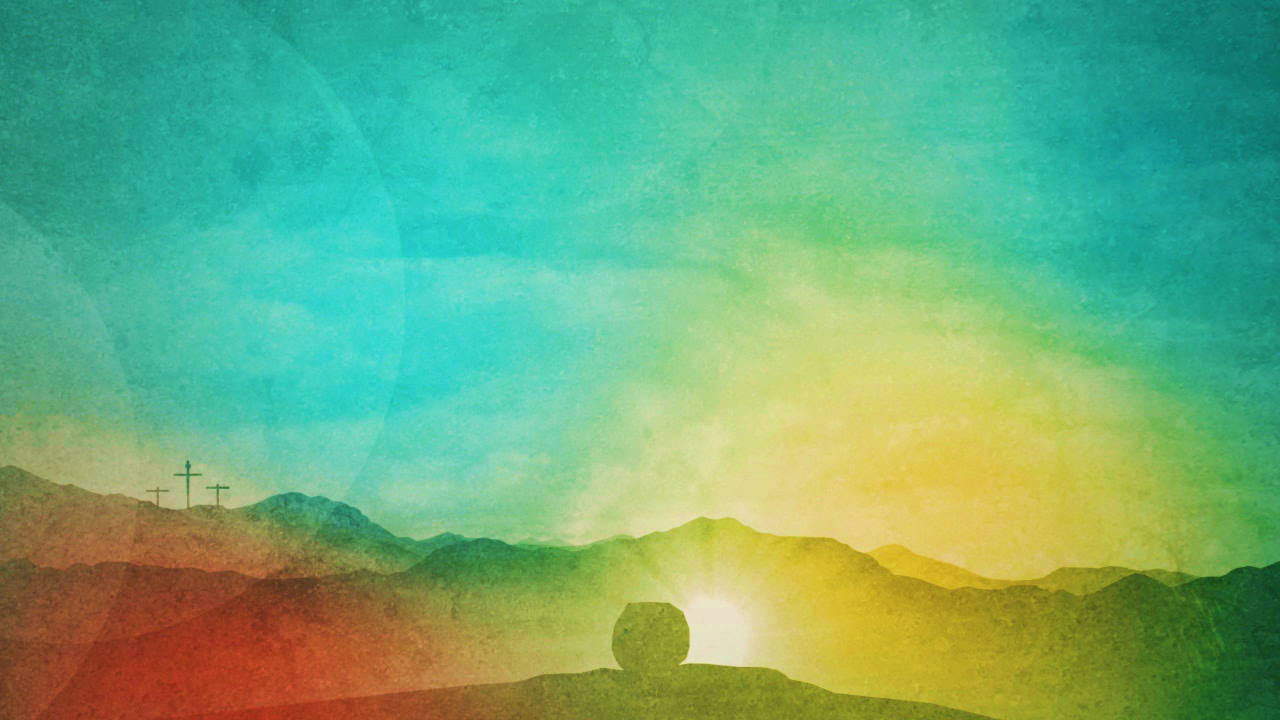 The resurrection offers hope for the future
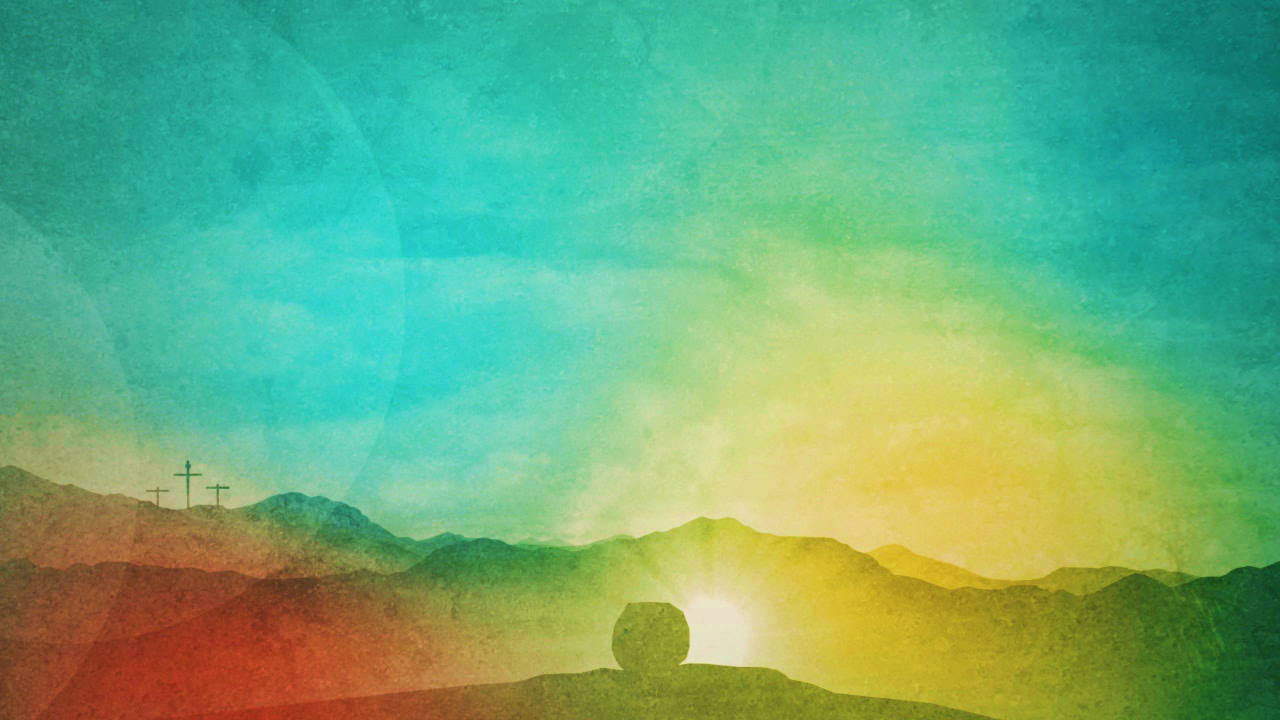